2020 North Central DistrictVirtual Rose Show
Class 1
Hybrid Tea or Grandiflora – one bloom per stem
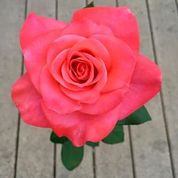 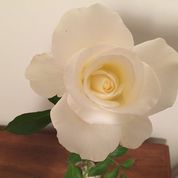 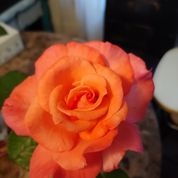 1st Prize 
Ring of Fire
#18 Donald Bechtle
2nd Prize 
Randy Scott                       
#6  Kaye & Jim Wessbecher
3rd Prize
Touch of Class
#22  Timothy Herrick
Class 2
Floribunda – 1 bloom per stem
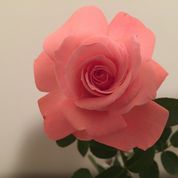 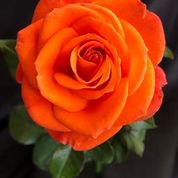 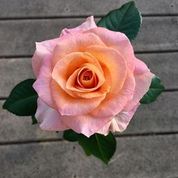 Ist Prize
Sexy Rexy
#6  Kaye & Jim Wessbecher
2nd Prize
Burst of Joy
#13  Diane Sommers
3rd Prize
Day Breaker
#18  Donald Bechtle
Class 3
Hybrid Tea or Grandiflora – 1 bloom per stem, fully opened
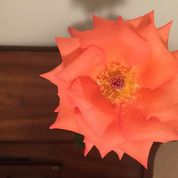 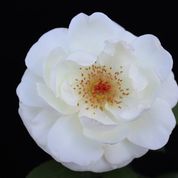 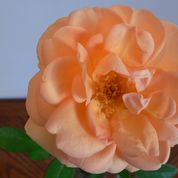 2nd Prize
Sugar Moon
#10  Lerry Heebsh
3rd Prize
South Africa
#9  Tom Mann
1st Prize
Folklore
# 6  Kaye & Jim Wessbecher
Class 4
1 Hybrid Tea or Grandiflora Spray
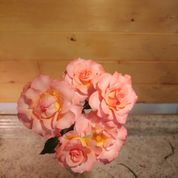 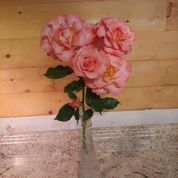 1st Prize 
 Rejoice
#22 -  Timothy Herrick
Class 5
Single type bloom ( 4-8 petals), single bloom or spray
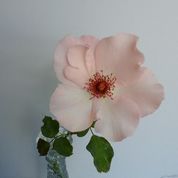 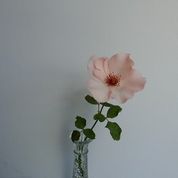 1st Prize
Dainty Bess
#3 Diane Rutkowski
Class 6
1 Floribunda Spray
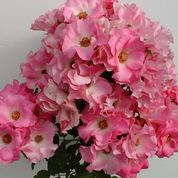 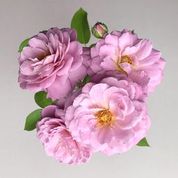 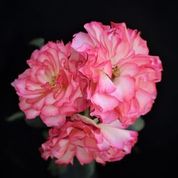 2nd Prize
Magenta
#14  Lois Ann Helgeson
1st Prize
Dancing Pink
#3  Diane Rutkowski
3rd Prize
Glenda Marie
# 10 Larry Heebsh
Class 7
Polyantha, Single bloom or Spray
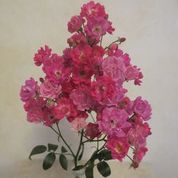 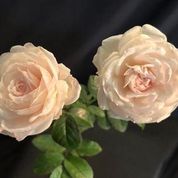 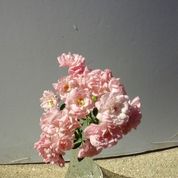 2nd Prize
Clotilde Soupert
#13 Diane Sommers
3rd Prize
The Fairy
#3  Diane Rutkowski
1st Prize
Pretty Polly Pink
#15  Robert Fyfe
Class 8
Climber, Single Bloom or Spray
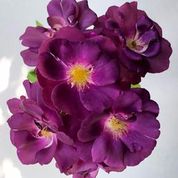 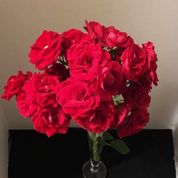 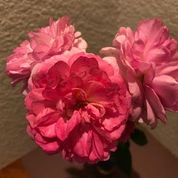 Ist. Prize
Stormy Weather
#14 Lois ann Helgeson
3rd Prize
Jasmina
#13 Diane Sommers
2nd Prize
Cherry Frost
#7 Margaret J Anderson
Class 9
Any Shrub rose, single bloom or spray
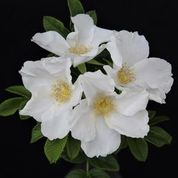 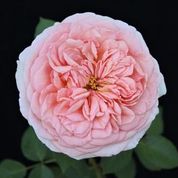 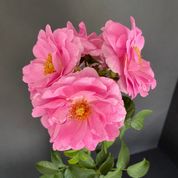 1st Prize
Wild Spice
#10 Larry Heebsh
3rd Prize
Cape Diamond
#8 Joseph Bergs
2nd Prize
Abraham Darby
#10 Larry Heebsh
Class 10
Any Old Garden Rose cultivar
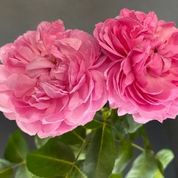 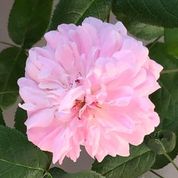 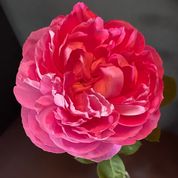 2nd Prize
Silver Queen
#14 Lois Ann Helgeson
1st Prize
Baron Prevost
#8 Joseph Bergs
3rd Prize
Paul Neyron
#8 Joseph Bergs
Class 11
1 Bloom per stem, Miniature
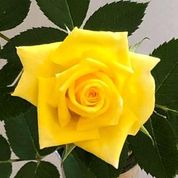 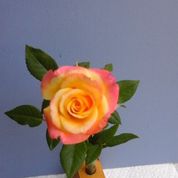 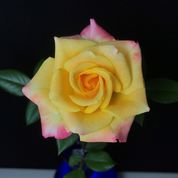 1st Prize
The Lighthouse
#14 Lois Ann Helgeson
2nd Prize
Hello Gorgeous!
#20  Lynda and Ken Flemming
3rd Prize
Bees Knees
#3 Diane Rutkowski
Class 12
1 Miniature Spray
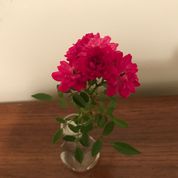 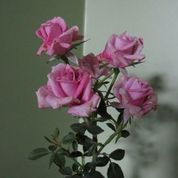 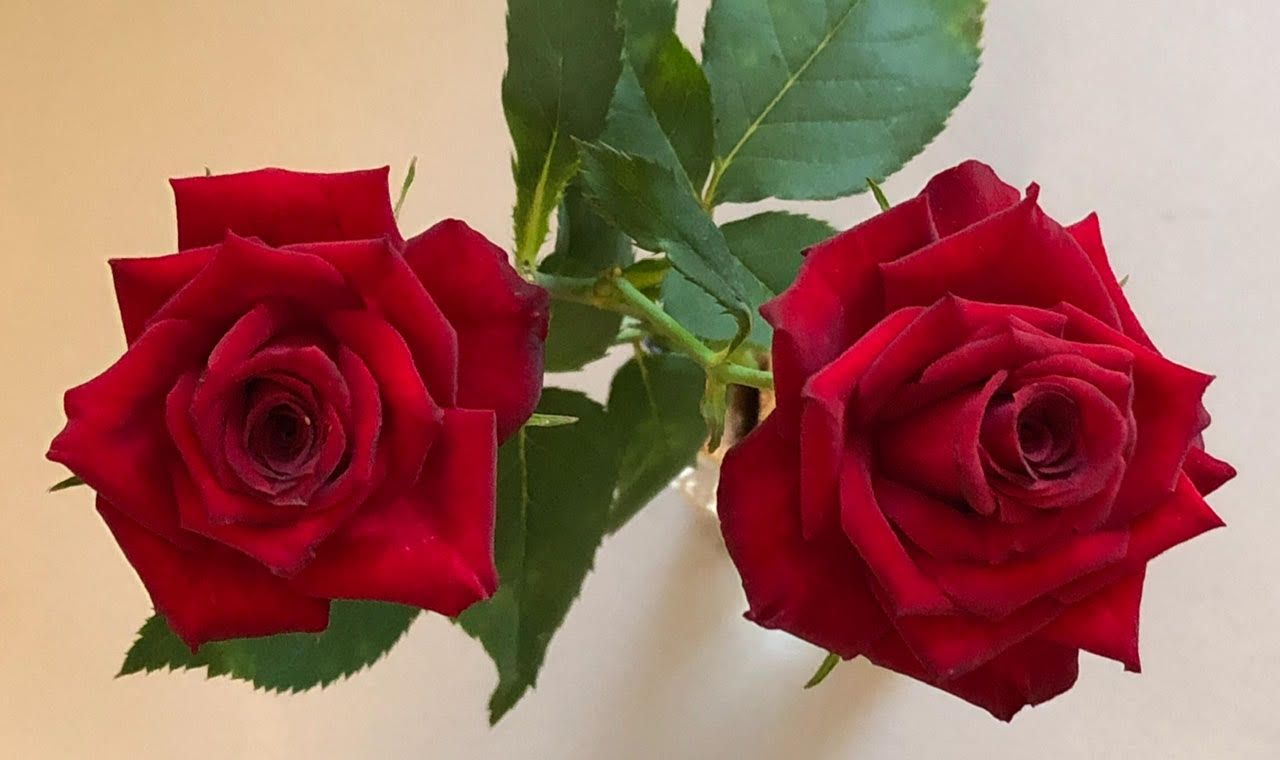 2nd Prize
Chessie’s Favorite
#14  Lois Ann Helgeson
1st Prize
Elfinglo
#6 Kaye & Jim Wessbecher
3rd Prize
Olivia Rose
#5 John Turek
Class 13
1 Bloom per stem, Miniflora
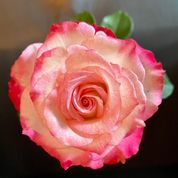 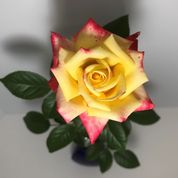 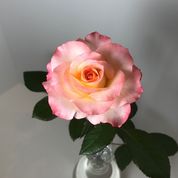 1st Prize
Sandy’s Pick
# 8 Joseph Bergs
3rd Prize
Abby’s Angel
#20 Lynda and Ken Flemming
2nd Prize
Princess Katelyn
#20  Lynda and Ken Flemming
Class 14
1 Miniflora Spray
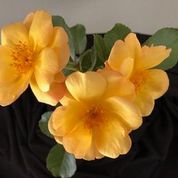 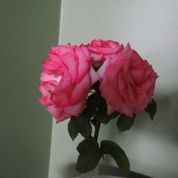 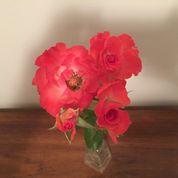 2nd Prize
Foolish Pleasure
#5 John Turek
3rd Prize
First and Foremost
#6 Kaye & Jim Wessbecher
1st Prize
Sunglo
#13 Diane Sommers
Class 15
1 Miniature or Miniflora Single-type bloom (4-8 petals), single bloom or spray
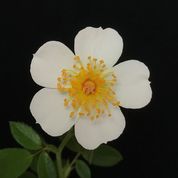 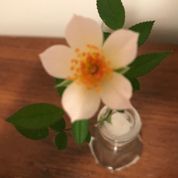 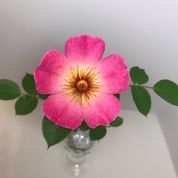 1st Prize
Little White Lies
# 20 Lynda and Ken Flemming
2nd Prize
Simplex
#6 Kaye & Jim Wessbecher
3rd Prize
Violet Hour
#20 Lynda and Ken Flemming
Class 16
1 Bloom per stem fully opened Miniature or Miniflora
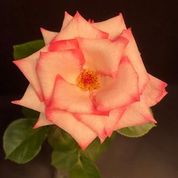 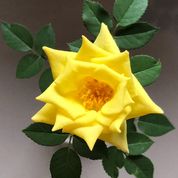 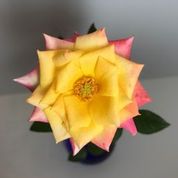 1st Prize
First Choice
#8 Josephs Bergs
2nd Prize
Hello Gorgeous!
#20 #20 Lynda and Ken Flemming
3rd Prize
The Lighthouse
#14 Lois Ann Helgeson
Class 17
Challenge Class – 3 roses floating in a bowl  
From any one classification of roses – either the same variety or different varieties
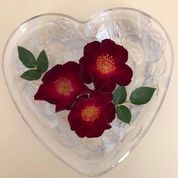 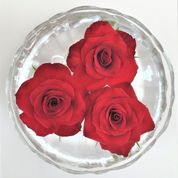 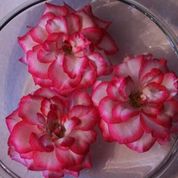 2nd Prize
Daddy Frank
 #20 Lynda and Ken Flemming
1st Prize
Maroon Eight
#13 Diane Sommers
3rd Prize
Hannah Gordon
#19 Chris Poppe
Class 18
Challenge Class - Matched pair of roses 
Two, 1 bloom per stem roses, identical in appearance, from any one clssification, shown in separate vases / containers.
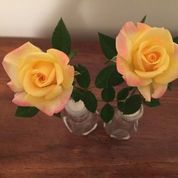 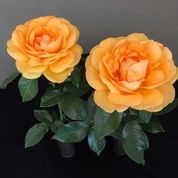 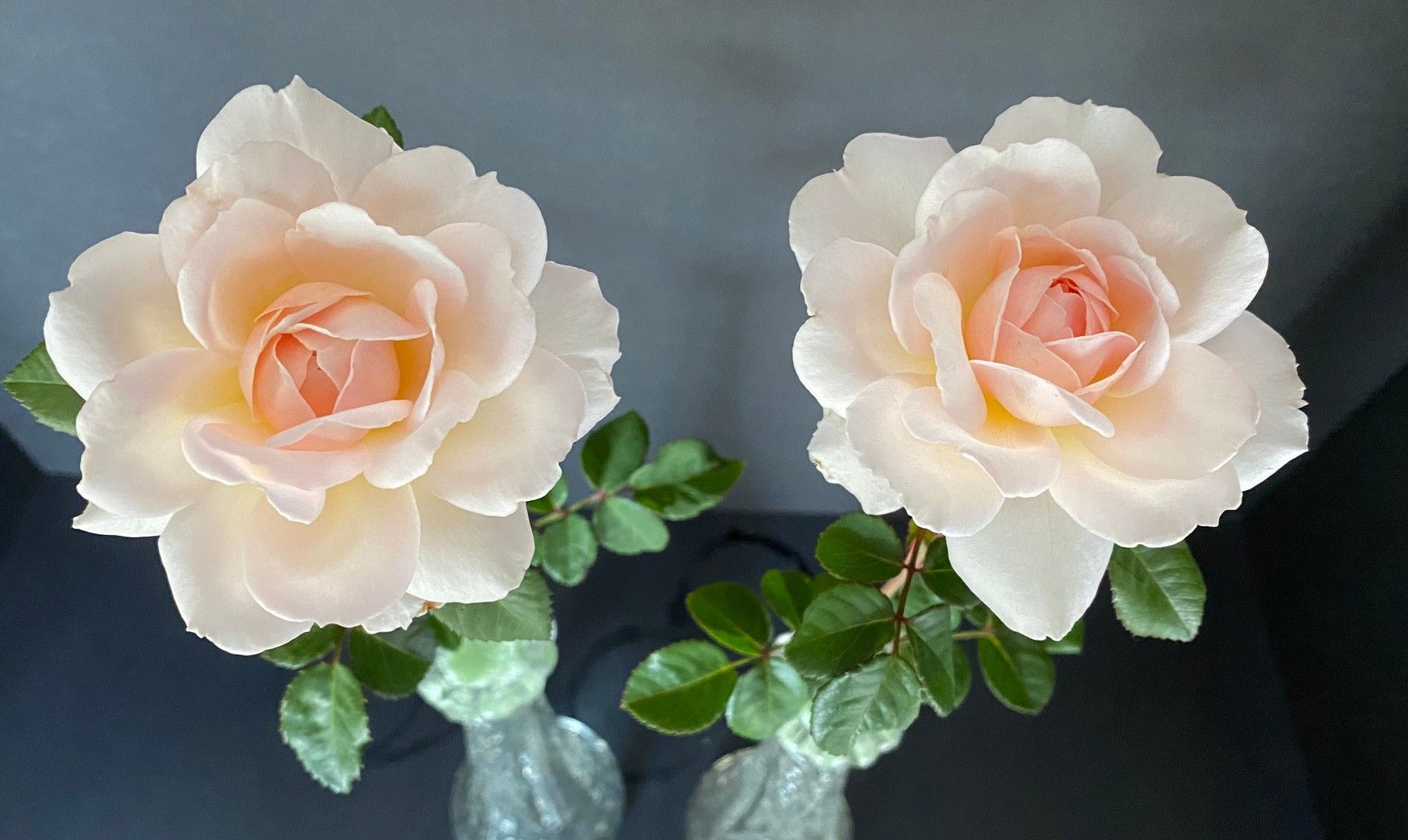 3rd Prize
South Africa
#13 Diane Sommers
1st Prize
Bees Knees
#6 Kaye & Jim Wessbecher
2nd Prize
First choice
#8 Joseph Bergs
Class 19A
Arrangement – Traditional design – Standard roses
Using some aspect of the conflict between Juneautown, Kilbourne-town and Walker’s Point, create a mass, line-mass or line design.
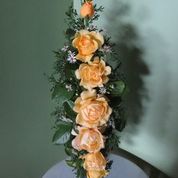 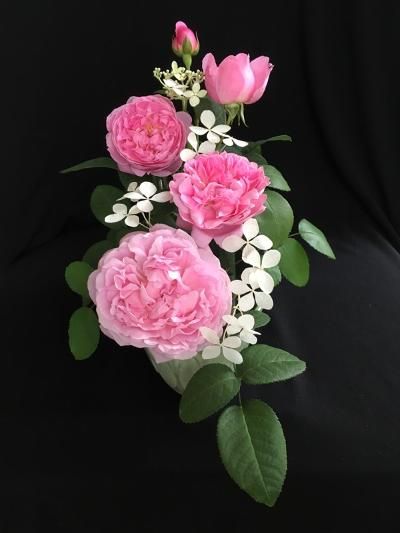 2nd Prize
Mary Rose
#7  Margaret J. Anderson
1st Prize
Julia Child
#5 John Turek
Class 19B
Arrangement – Traditional design – Miniature/Miniflora roses
Using some aspect of the conflict between Juneautown, Kilbournetown and Walker’s Point, create a mass, line-mass or line design.
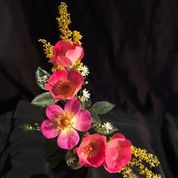 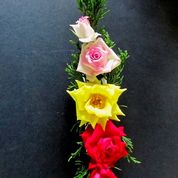 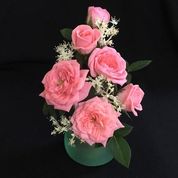 2nd Prize
Cupcake
#7  Margaret J. Anderson
1st Prize
Violet Hour
#13  Diane Sommers
3rd Prize
Lighthouse
#17 Andy Platz
Class 20 A
Arrangement –Oriental design – Standard roses
Reflect the influence of water on the development of Milwaukee.
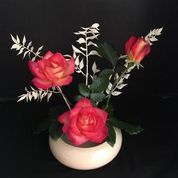 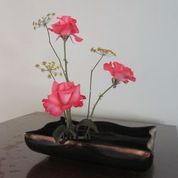 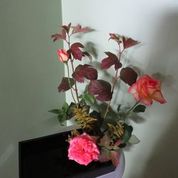 2nd Prize
Touch of Class
#17 Andy Platz
1st Prize
Rainbow Sorbet
#7 Margaret J. Anderson
3rd Prize
Welcome Home
#5 John Turek
Class 20 B
Arrangement – Oriental design – Miniature/ Miniflora roses
Reflect the influence of water on the development of Milwaukee.
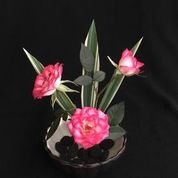 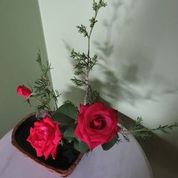 2nd Prize
Tammy Clemons 
#5 John Turek
1st Prize
Magic Carousel
#7 Margaret J. Anderson
Class 21A
Arrangement – Modern design – Standard roses
Let the Calatrava Art Museum inspire your modern design.
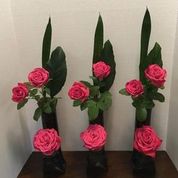 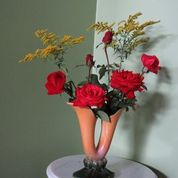 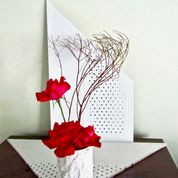 1st Prize
Peter Mayle
#7 Margaret J. Anderson
3rd Prize
In the Mood & Firefighter
#5 John Turek
2nd Prize
Dublin
#17  Andy Platz
Class 21B
Arrangement – Modern design –Miniature/ Miniflora roses
Let the Calatrava Art Museum inspire your modern design.
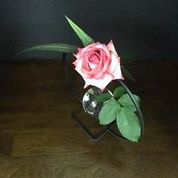 1st Prize
FoolishPleasure
#7 Margaret J. Anderson
Class 22
Macrophotography of a rose or portion of a rose. Image becomes larger than life.
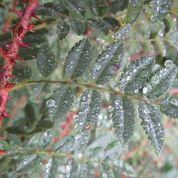 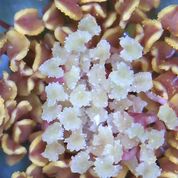 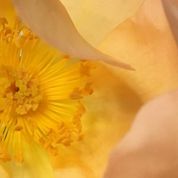 1st Prize
Dunwich Rose
#17  Andy Platz
3rd Prize
Fighting Temeraire
#7 Margaret J. Anderson
2nd Prize
Chessie’s Favorite
#14  Lois Ann Helgeson
Class 23
Creative interpretation of a rose or parts of a rose – may be digitally changed
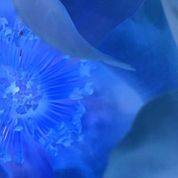 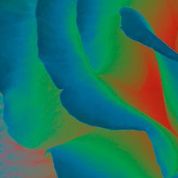 2nd Prize
Fighting Temeraire
#7 Margaret J. Anderson
1st Prize
Easy Does It
#1 Ken Lovely
Class 24
Photo of a rose garden – Roses must be part of the picture
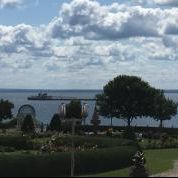 1st. Prize
Duluth Rose Garden
Margaret J. Anderson
Class 25 - Judges
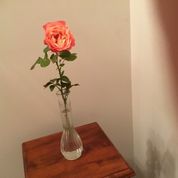 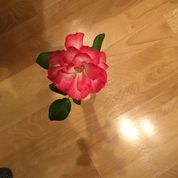 3rd Prize
Colorific
#2J- Norma Booty
1st Prize
Nicole
#2J – Norma Booty